Search by µModule Regulator Package (click on green boxes)(For simplicity, illustrations depict both BGA and LGA packages)
9 x 11.25mm
9 x 15mm
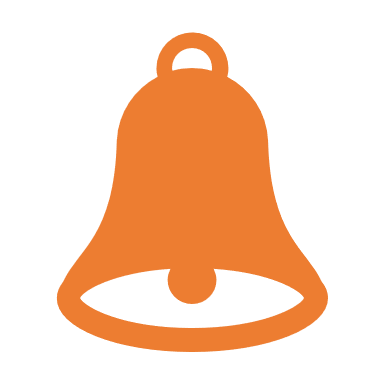 LTM8080 added!
Top Side PCB
6.25 x 6.25mm
6.25 x 9mm
11.25 x 15mm
15 x 15mm
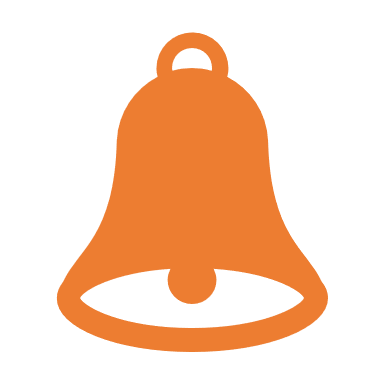 LTM4683 added!
15 x 22mm CoP
11.9 x 16mm
4 x 4mm
16 x 16mm CoP
3 x 4mm
6.25 x 6.25mm CoP
6.25 x 11.25mm
16 x 16mm
LTM4686B added!
LTM4710-1 added!
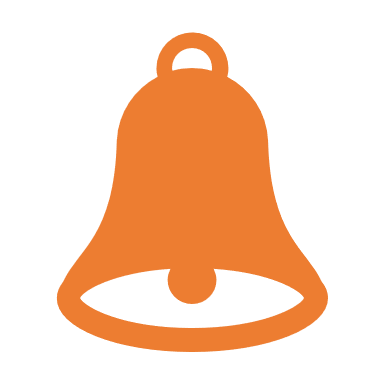 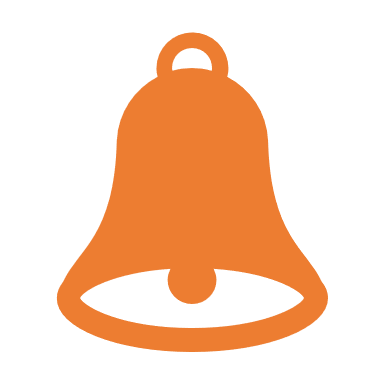 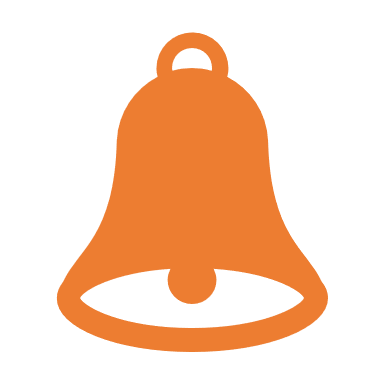 LTM4702 added!
10.34mm (tallest)
7.87mm
≤1.3mm
2.8mm
1.18mm
1.8mm
<2mm
Bottom Side PCB
15 x 22mm CoP µModule Regulators
µModule Regulators
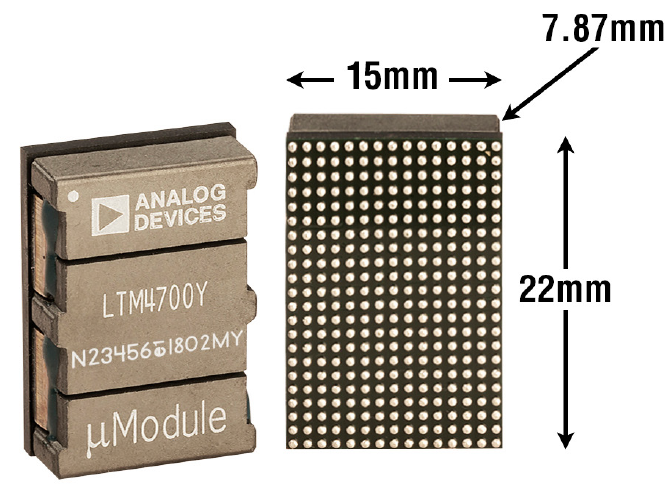 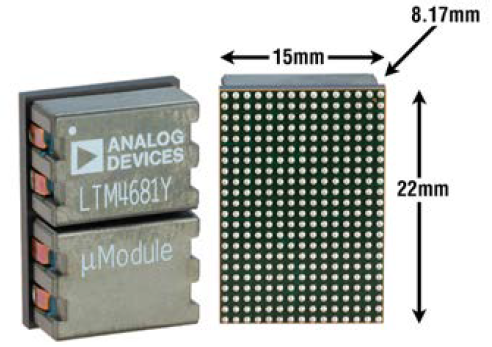 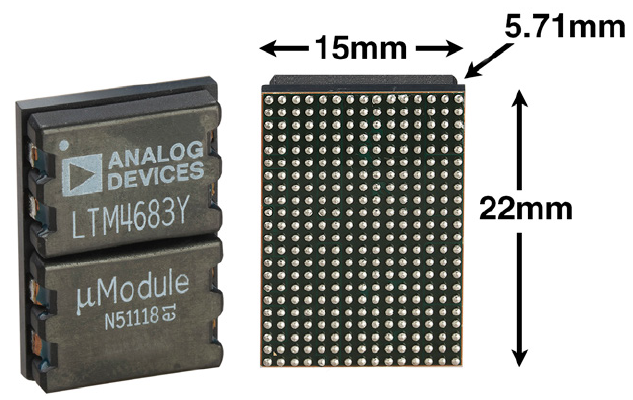 Show me PMBus
Show me 
Pin-Compatible
Show me
New Products
(2021,22,23)
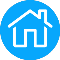 16 x 16mm CoP µModule Regulators
µModule Regulators
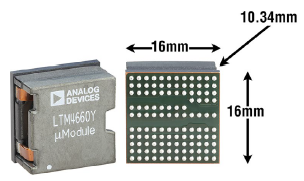 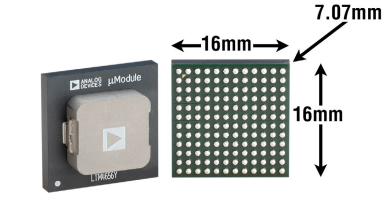 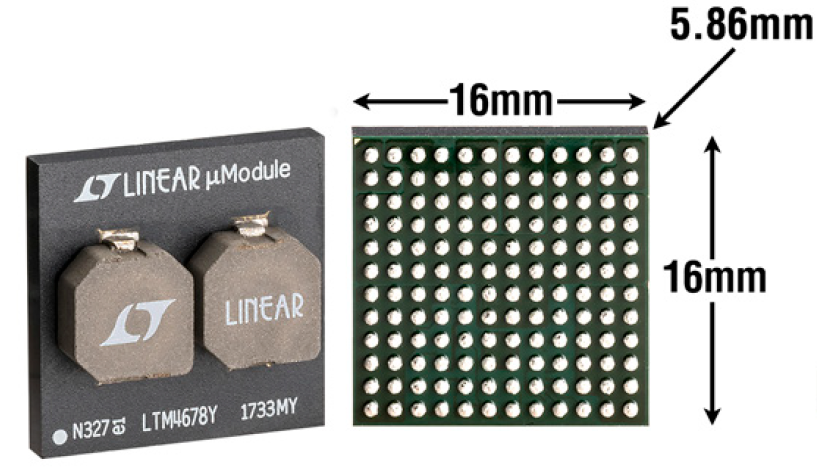 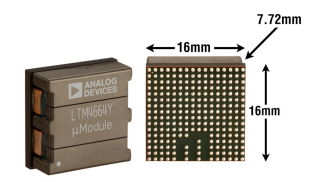 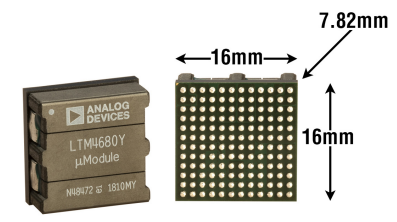 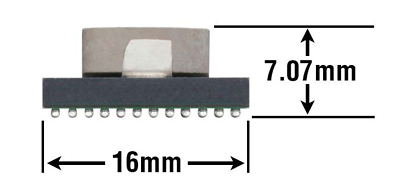 Show me 
Pin-Compatible
Show me
New Products
(2020,21,22)
Show me 
High Vin
(≥40V)
Show me PMBus
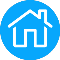 16 x 16mm Over Molded µModule Regulators
µModule Regulators
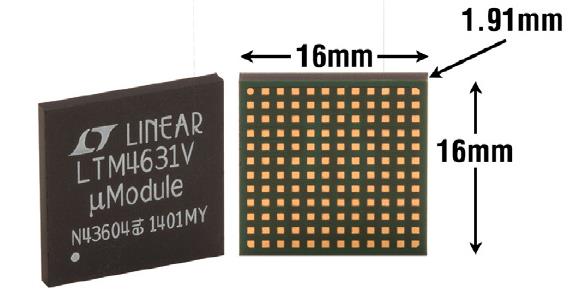 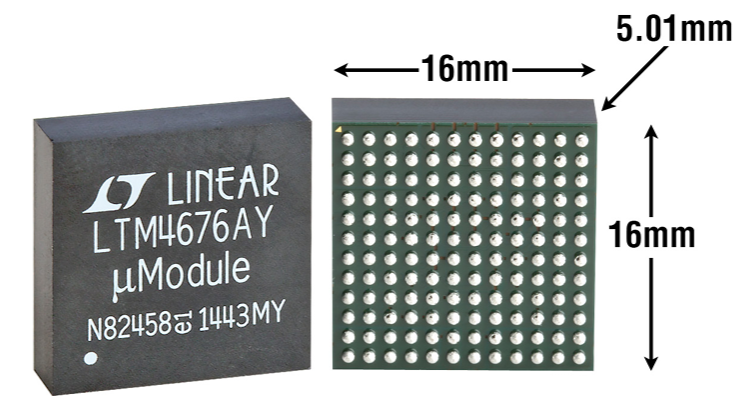 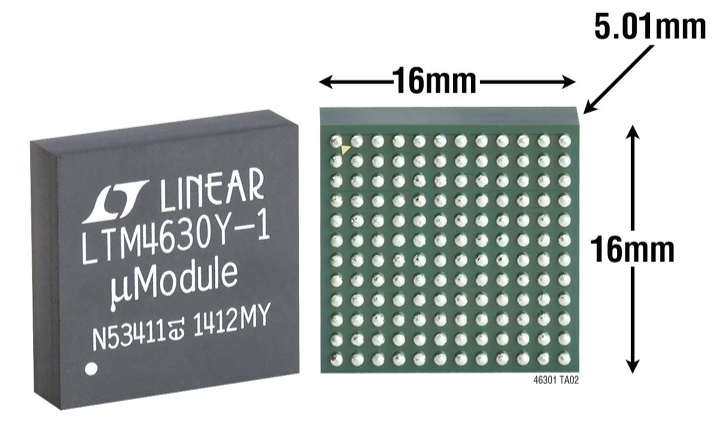 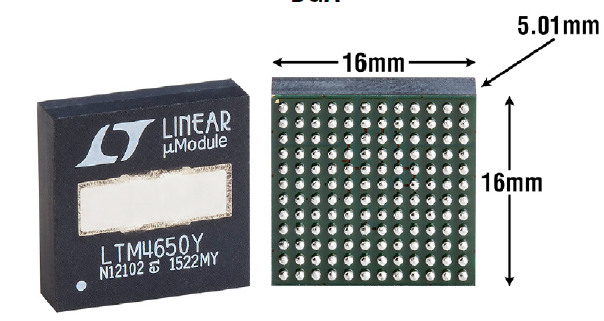 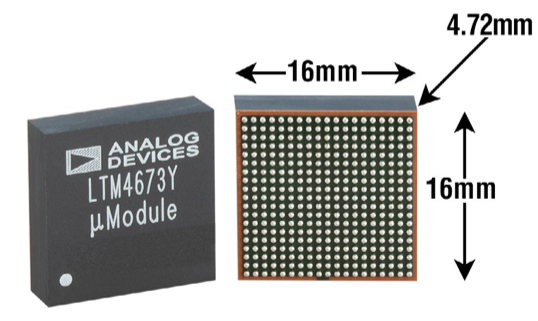 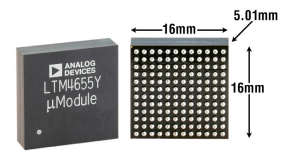 Show me 
High Vin
(≥40V)
Show me Ultrathin
Show me PMBus
Show me 
Pin-Compatible
Show me
New Products
(2020,21,22)
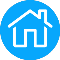 15 x 15mm µModule Regulators (4A-8A)
µModule Regulators
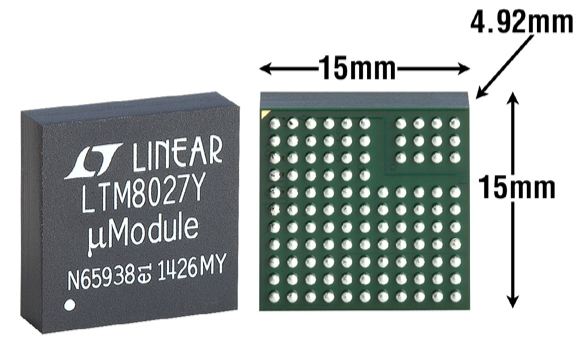 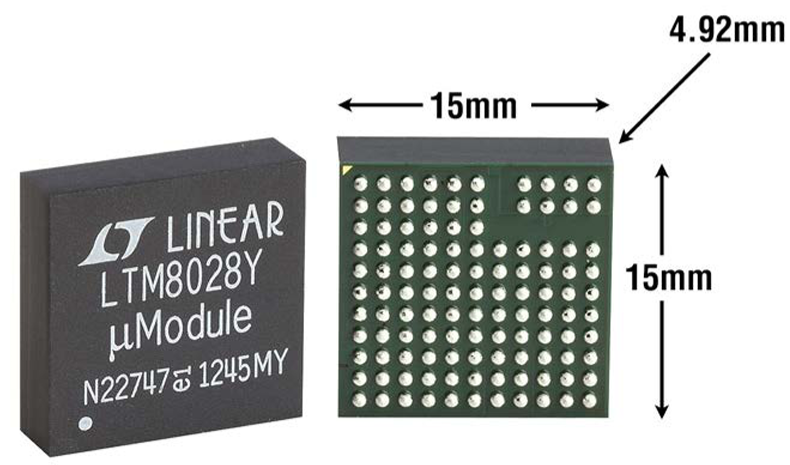 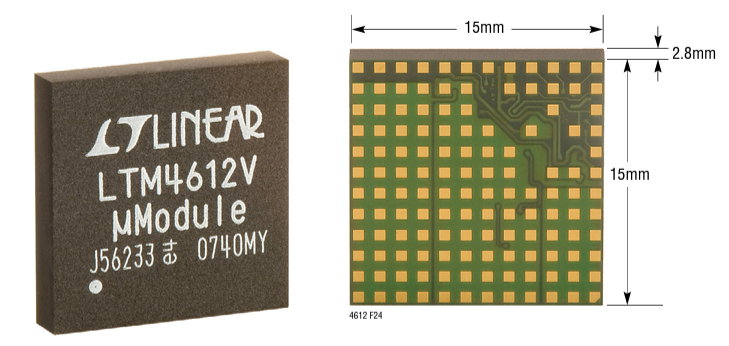 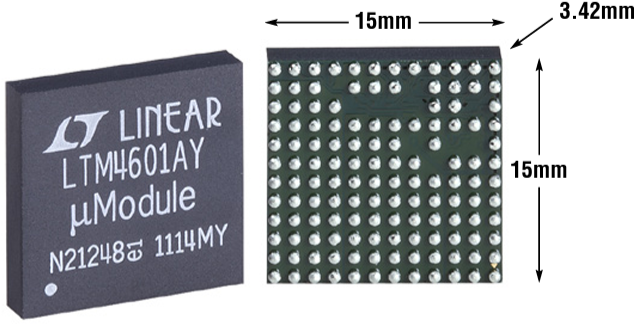 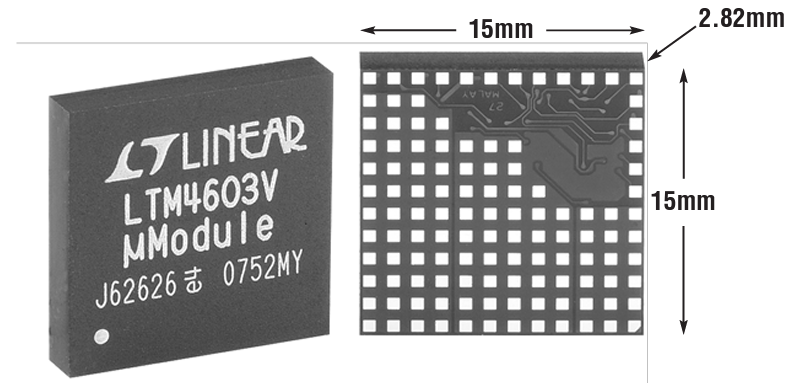 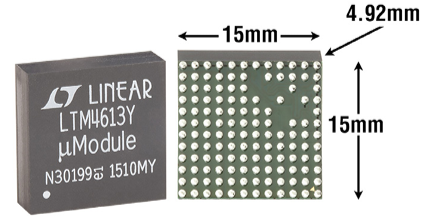 Click: Show me 15 x15mm Buck (10A-20A)
Click: Show me 15 x15mm Multiple Outputs
Click: Show me 15 x15mm Buck-Boost
Show me
EN55022 Class B
Show me 
Pin-Compatible
Show me 
High Vin
(≥40V)
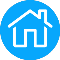 15 x 15mm µModule Regulators (10A-20A)
µModule Regulators
Click: Show me 15 x15mm Buck <10A
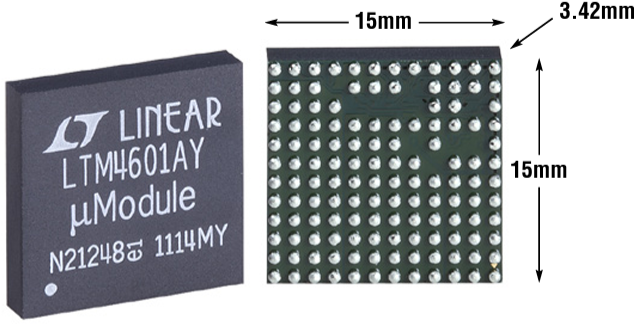 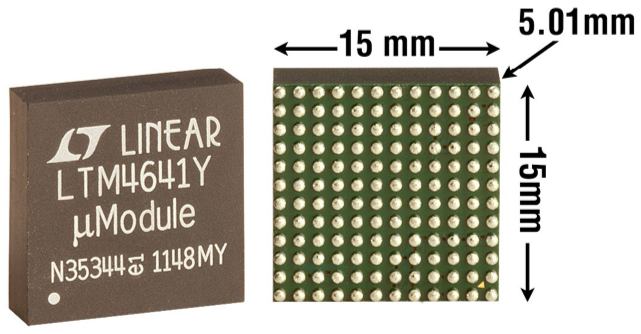 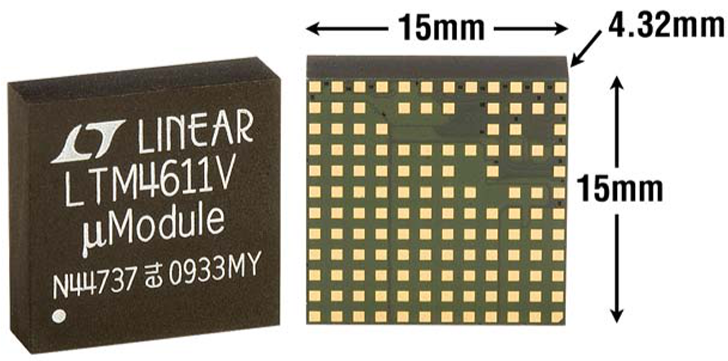 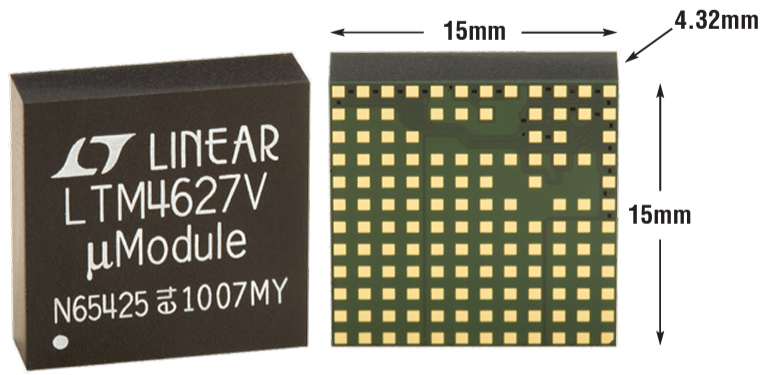 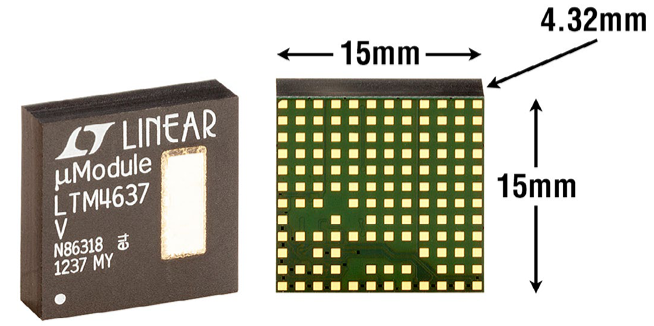 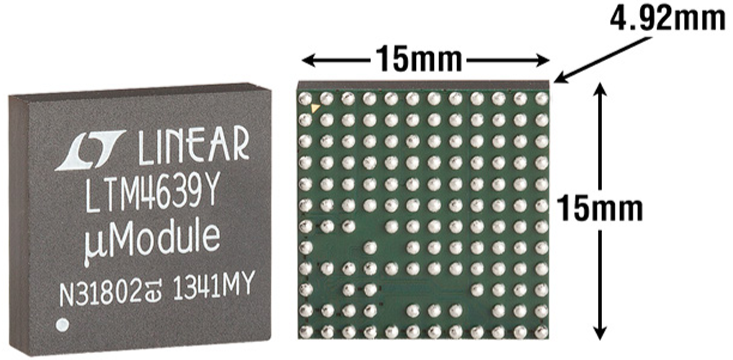 Click: Show me 15 x15mm Multiple Outputs
Click: Show me 15 x15mm Buck-Boost
Show me 
Low Vin
(≤3V)
Show me 
Pin-Compatible
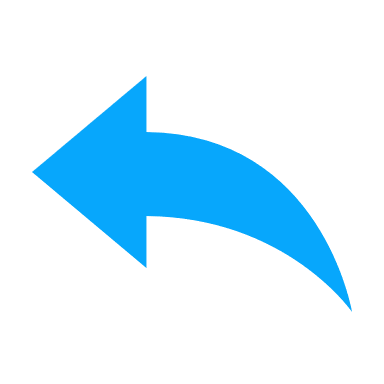 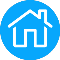 15 x 15mm µModule Regulators (Multi-Outputs)
µModule Regulators
Click: Show me 15 x15mm Buck <10A
Click: Show me 15 x15mm Buck >8A
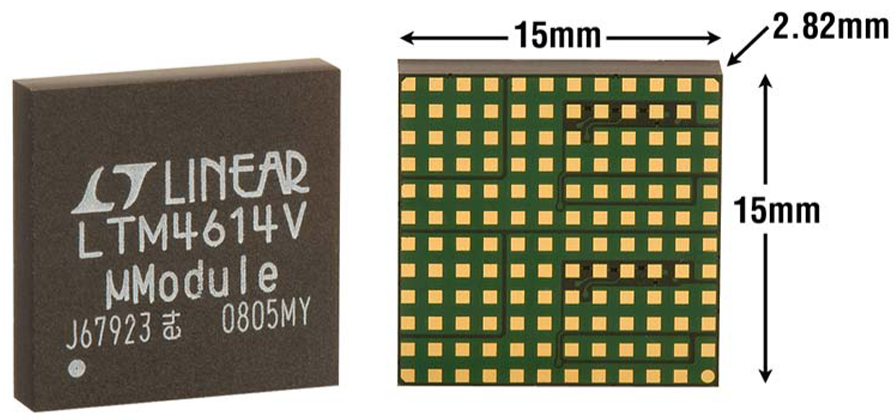 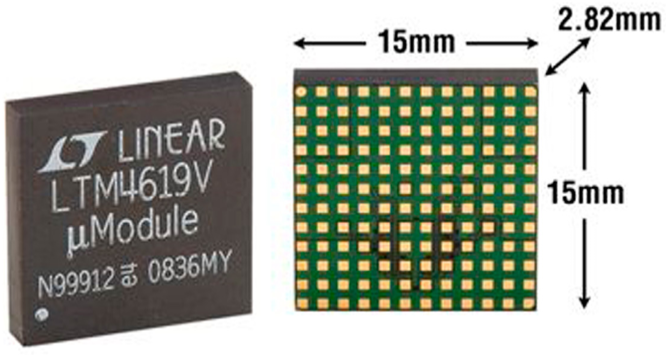 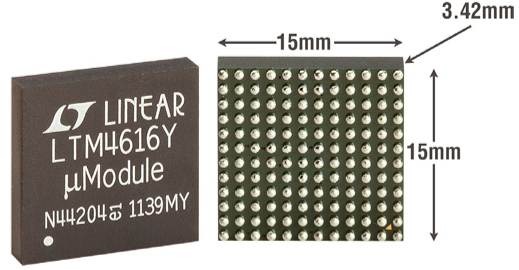 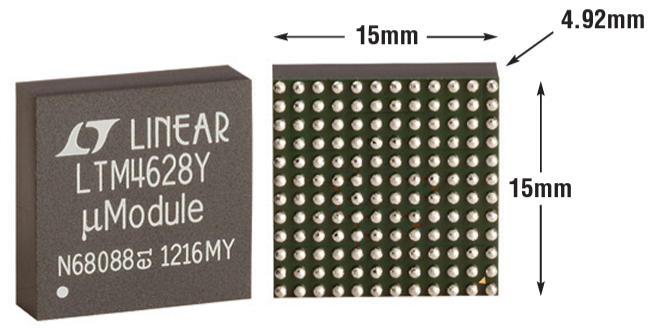 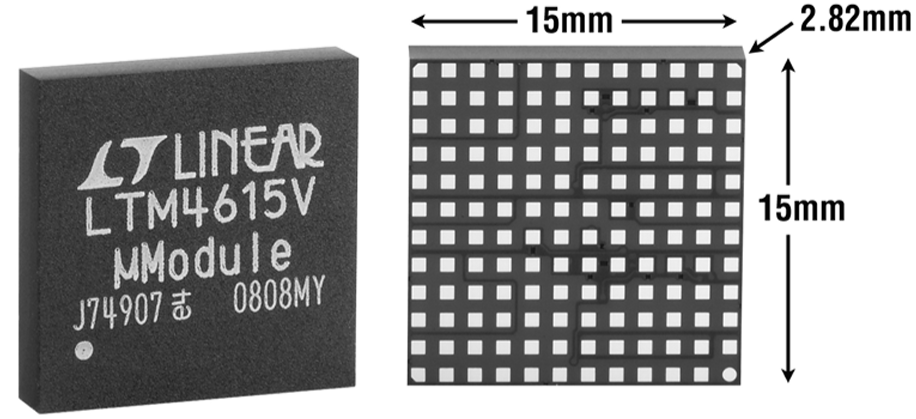 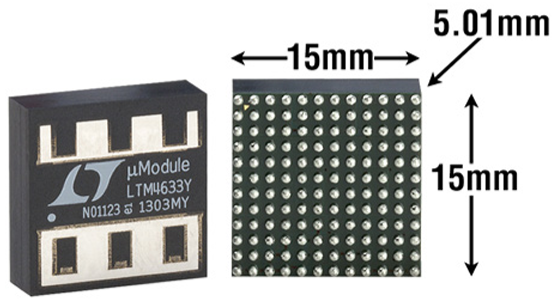 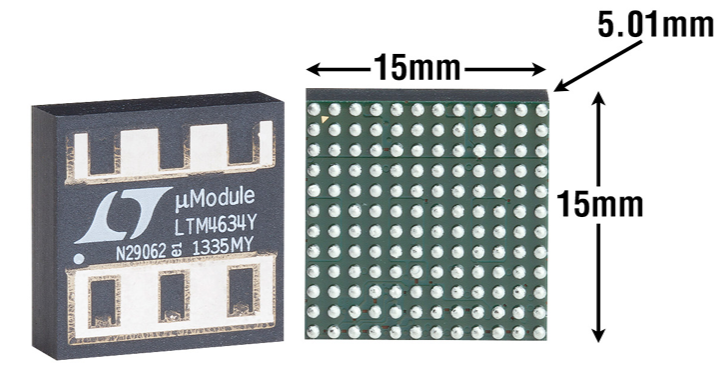 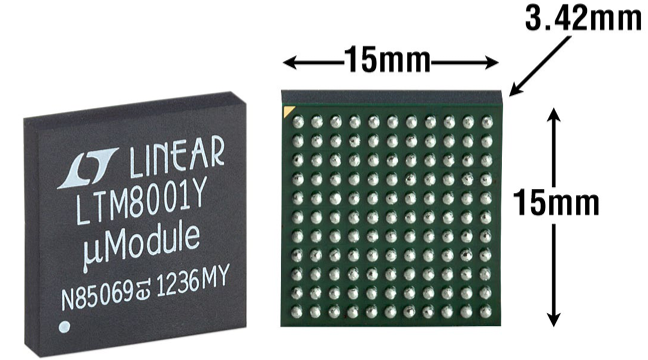 Click: Show me 15 x15mm Buck-Boost
Show me 
Low Vin
(≤3V)
Show me 
Pin-Compatible
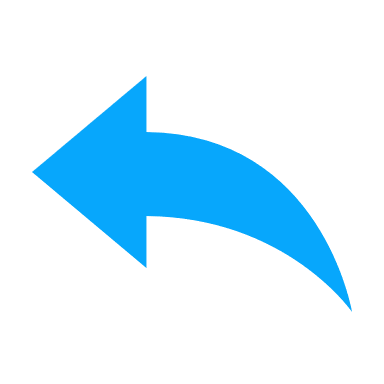 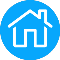 15 x 15mm µModule Regulators (Buck-Boost)
µModule Regulators
Click: Show me 15 x15mm Buck <10A
Click: Show me 15 x15mm Buck >8A
Click: Show me 15 x15mm Multiple Outputs
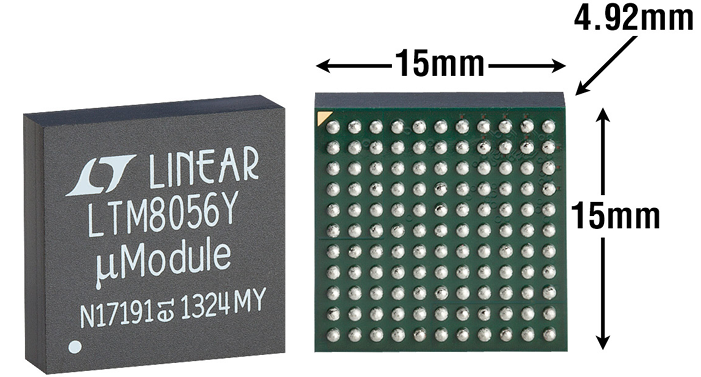 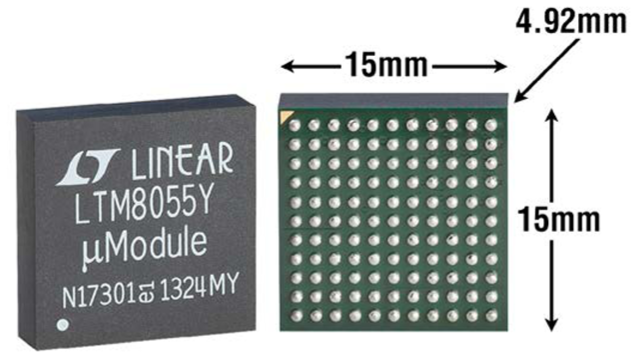 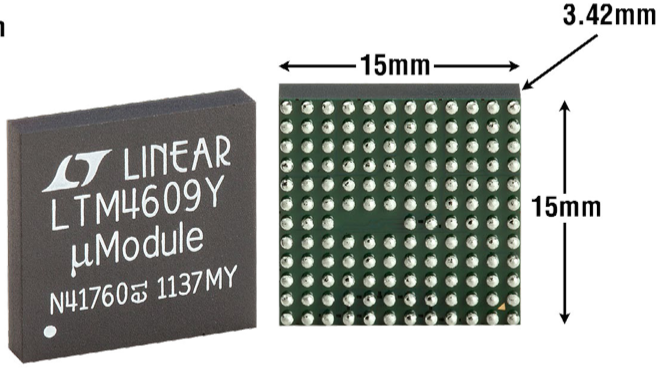 Show me 
Pin-Compatible
Show me 
High Vin
(≥40V)
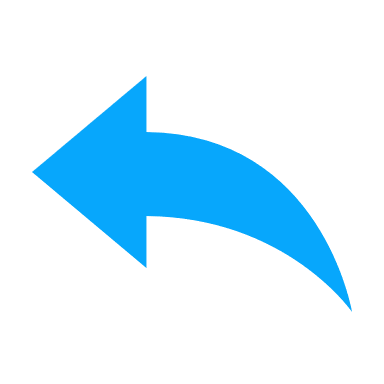 †Step-Down Mode. Output current varies depending on operation mode.
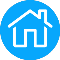 11.9 x 16mm µModule Regulators
µModule Regulators
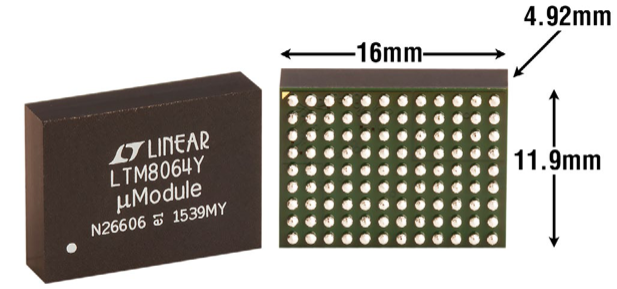 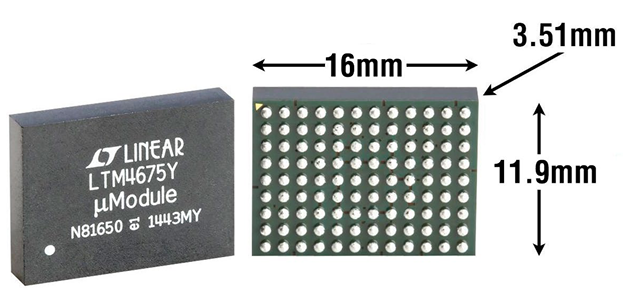 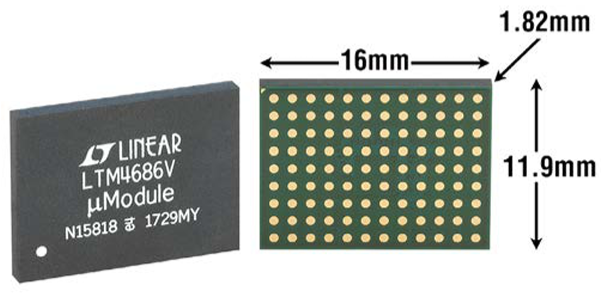 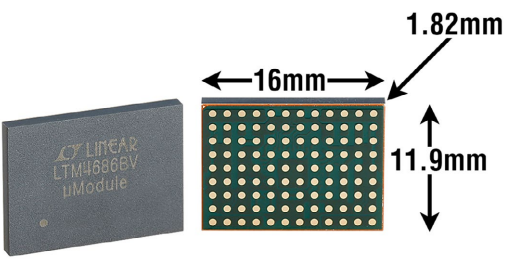 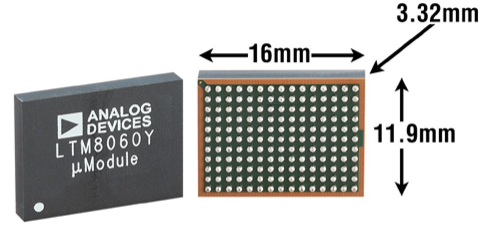 Show me 
Pin-Compatible
Show me 
High Vin
(≥40V)
Show me PMBus
Show me Ultrathin
Show me
New Products
(2021,22,23)
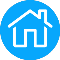 11.25 x 15mm µModule Regulators
µModule Regulators
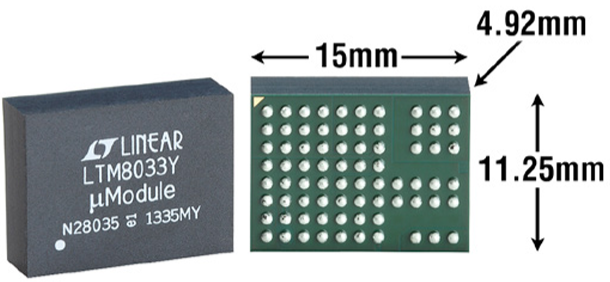 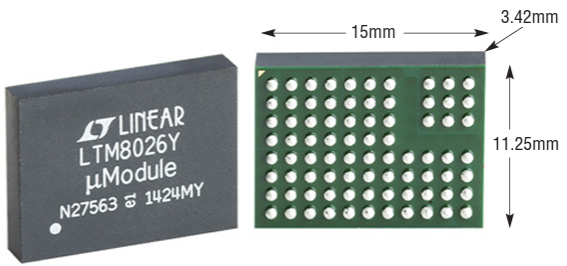 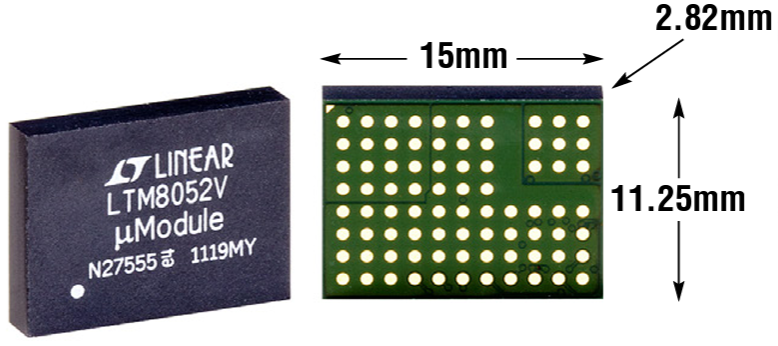 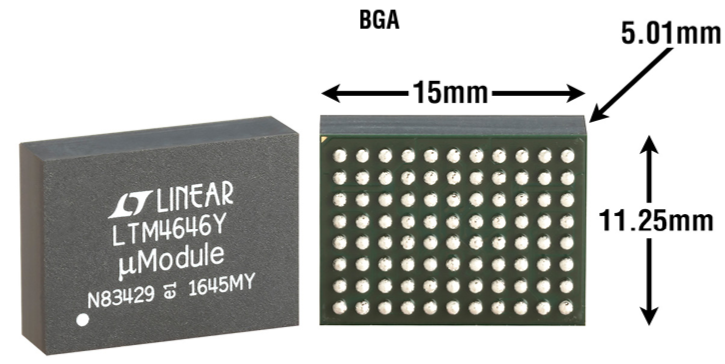 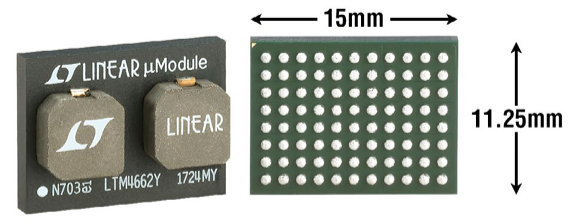 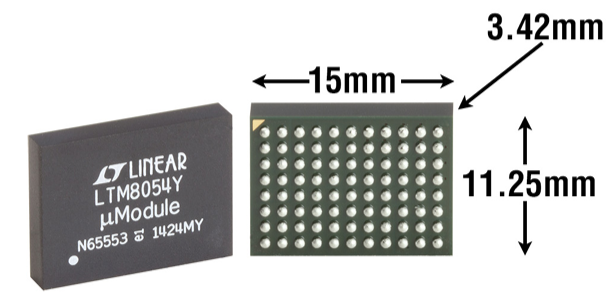 †Step-Down Mode. Output current varies depending on operation mode.
Show me 
Pin-Compatible
Show me
EN55022 Class B
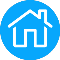 9 x 15mm µModule Regulators (1A-4A)
µModule Regulators
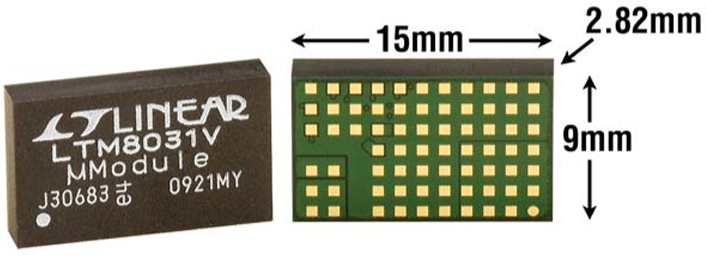 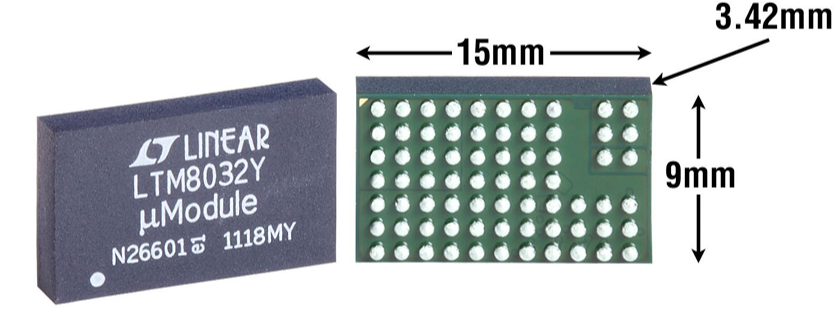 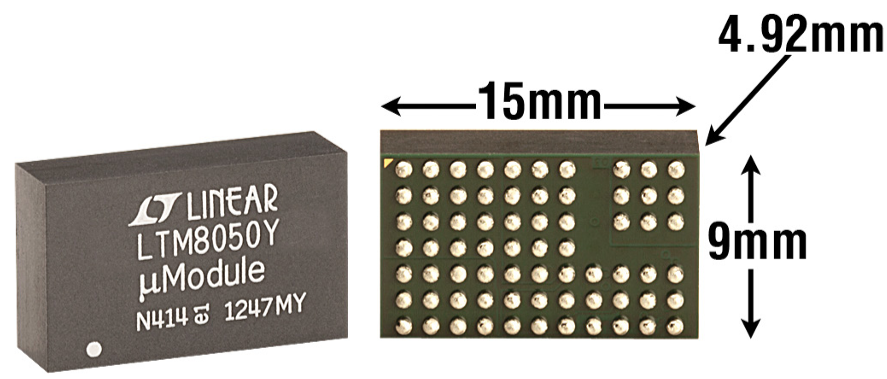 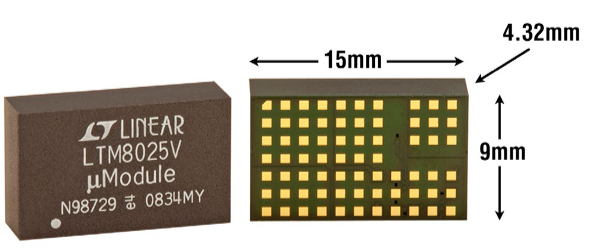 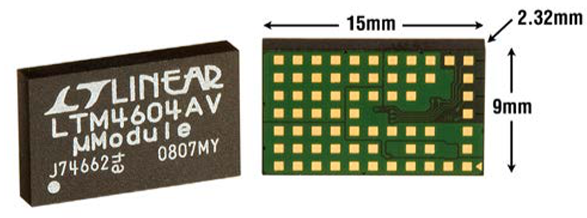 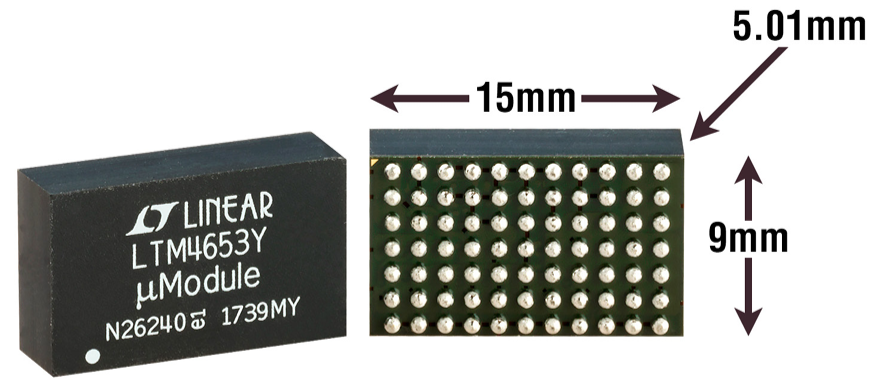 Click: Show me 9 x15mm Buck >4A
Click: Show me 9 x15mm Multiple Outputs
Show me 
Low Vin
(≤3V)
Show me 
High Vin
(≥40V)
Show me
EN55022 Class B
Show me 
Pin-Compatible
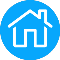 9 x 15mm µModule Regulators (6A-30A)
µModule Regulators
Click: Show me 9 x15mm Buck <6A
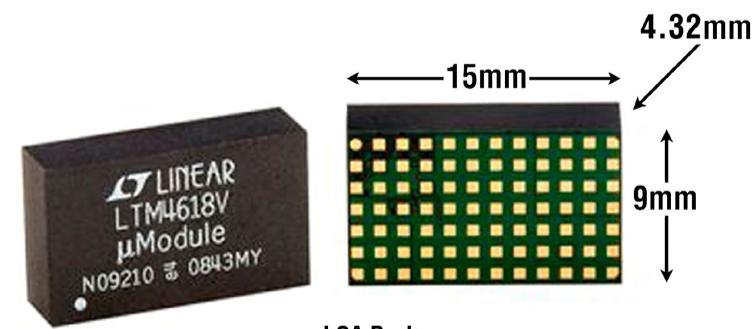 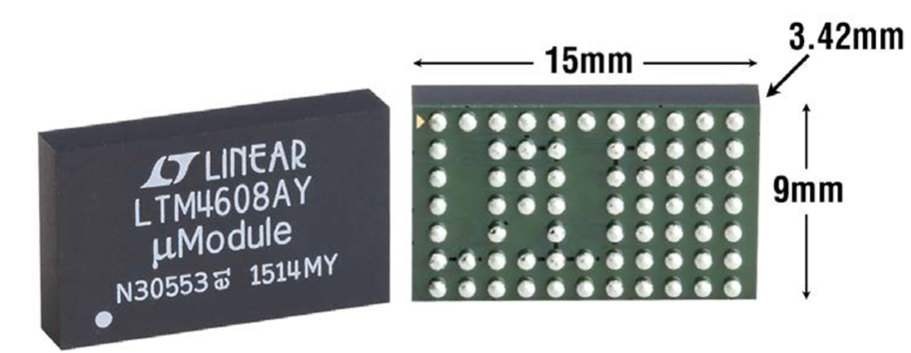 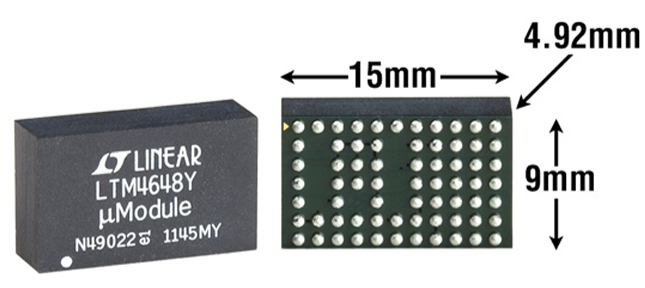 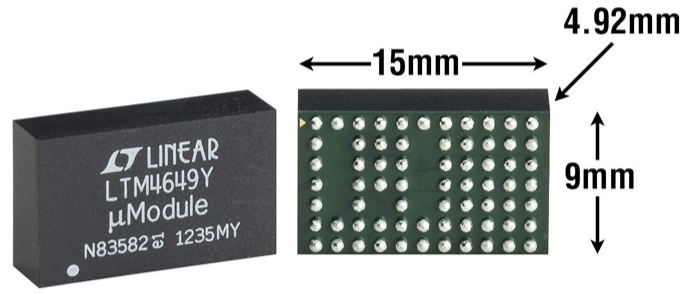 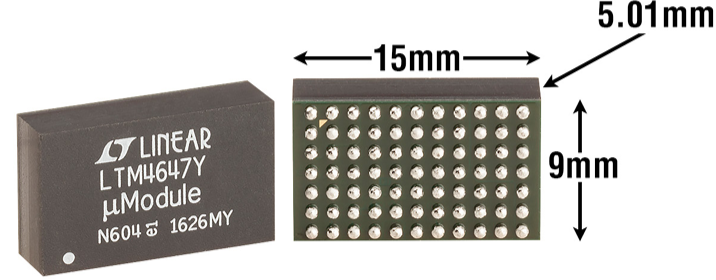 Click: Show me 9 x15mm Multiple Outputs
Show me 
Low Vin
(≤3V)
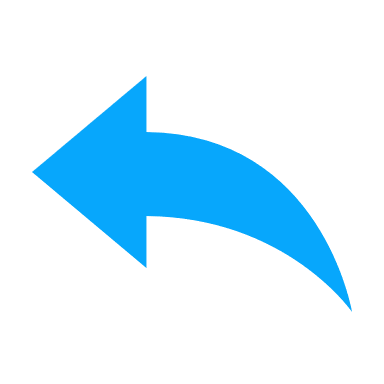 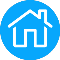 7.5 x 15mm, 9 x 15mm, 9.5 x 16mm µModule Regulators (Multi-Outputs)
µModule Regulators
Click: Show me 9 x15mm Buck <6A
Click: Show me 9 x15mm Buck >4A
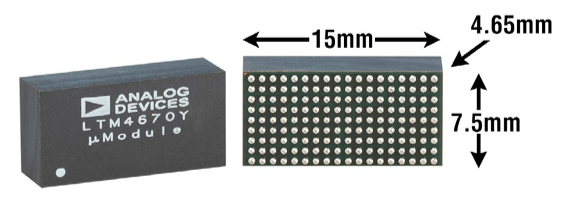 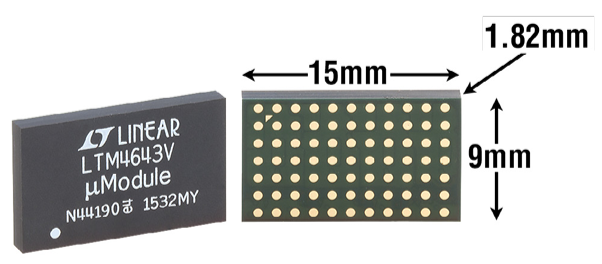 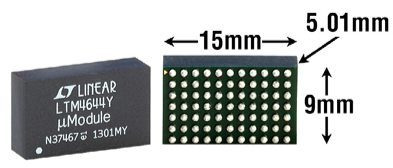 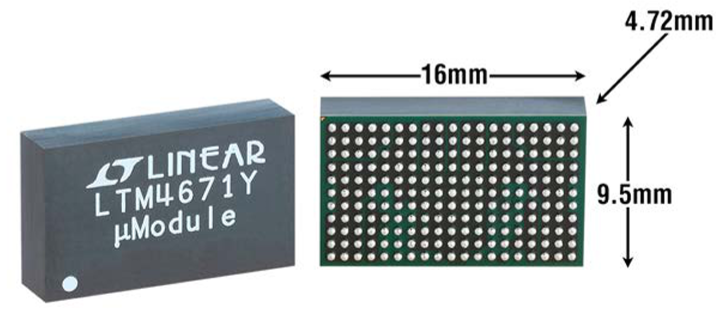 Show me 
Low Vin
(≤3V)
Show me Ultrathin
Show me 
Pin-Compatible
Show me
New Products
(2020,21,22)
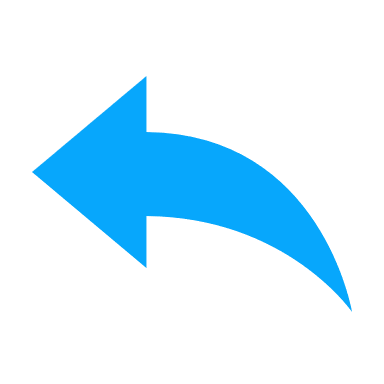 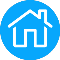 9 x 11.25mm µModule Regulators (Step-Down)
µModule Regulators
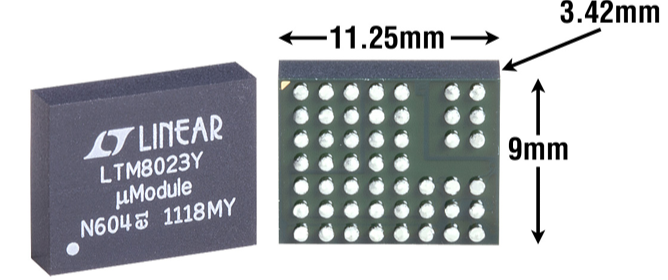 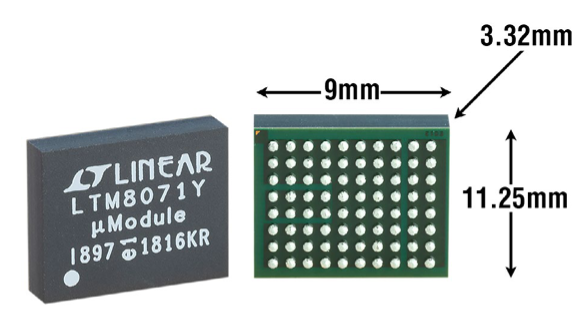 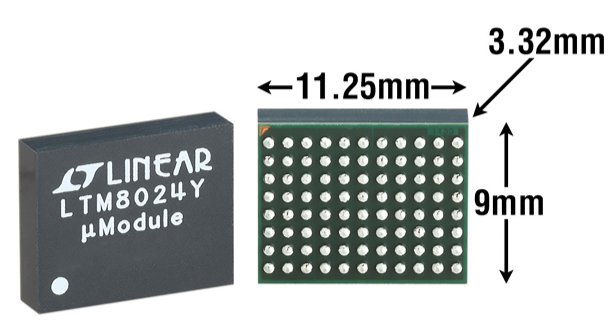 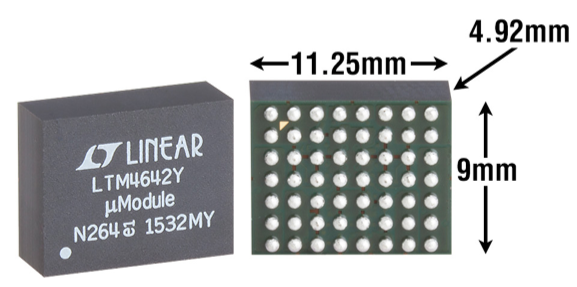 Show me 
Low Vin
(≤3V)
Show me 
High Vin
(≥40V)
Show me
Silent Switcher
Show me 
Pin-Compatible
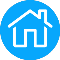 6.25 x 11.25mm µModule Regulators
µModule Regulators
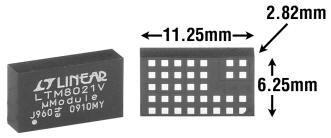 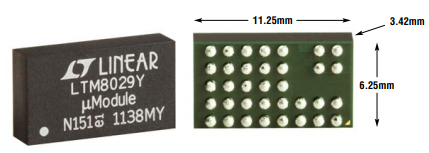 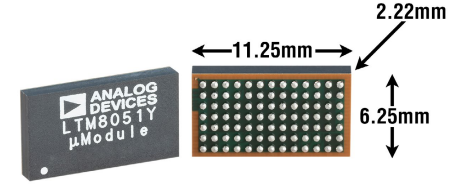 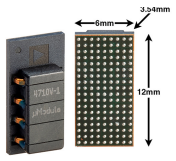 Show me 
Low Vin
(≤3V)
Show me
Silent Switcher
Show me 
High Vin
(≥40V)
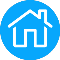 6.25 x 7.5mm and 6.25 x 9mm µModule Regulators
µModule Regulators
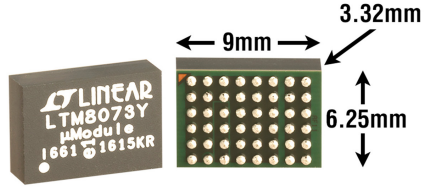 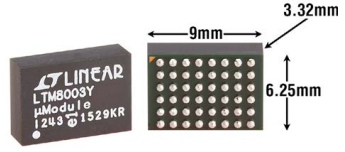 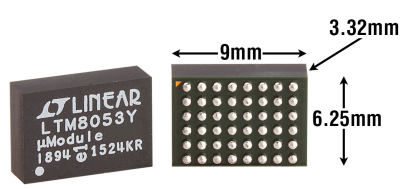 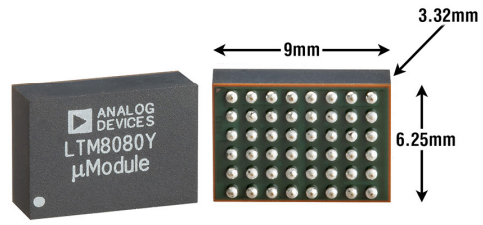 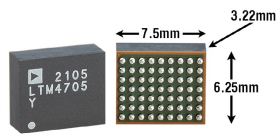 Show me 
High Vin
(≥40V)
Show me
Silent Switcher
Show me
New Products
(2021,22,23)
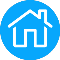 6.25 x 6.25mm µModule Regulators (0.2A-5A)
µModule Regulators
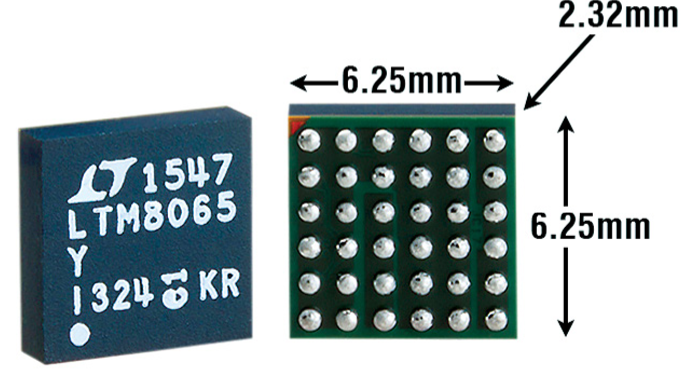 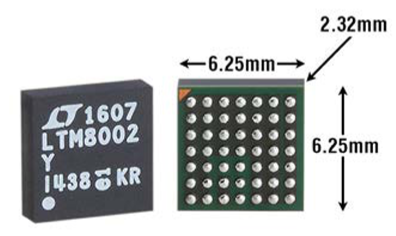 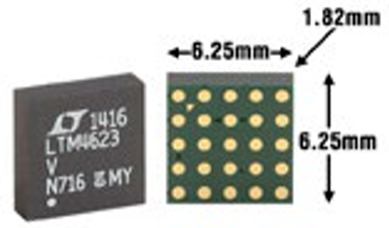 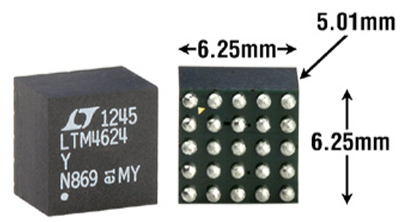 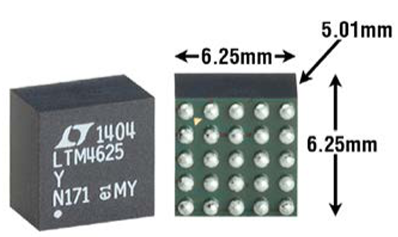 Click: Show me 6.25 x6.25mm Multiple Outputs
Click: Show me 6.25 x6.25 mm Boost & Buck-Boost
Show me
Silent Switcher
Show me Ultrathin
Show me 
Pin-Compatible
Show me 
Low Vin
(≤3V)
Show me 
High Vin
(≥40V)
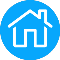 6.25 x 6.25mm µModule Regulators (Multi-Outputs)
µModule Regulators
Click: Show me 6.25 x6.25mm Single Output
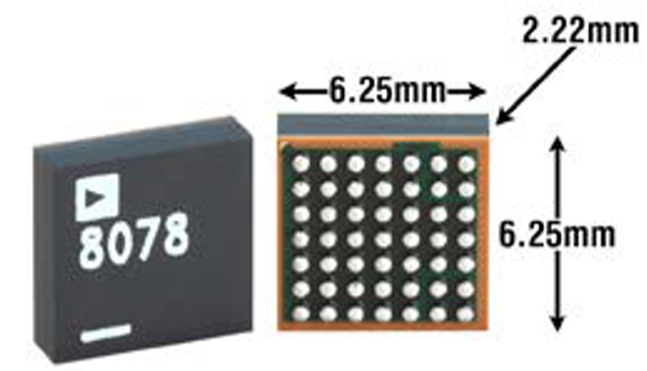 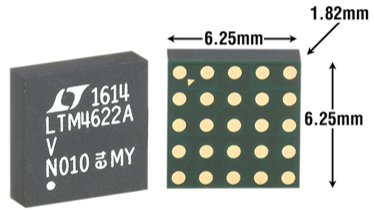 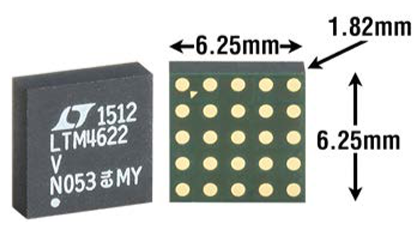 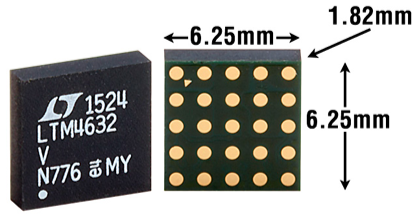 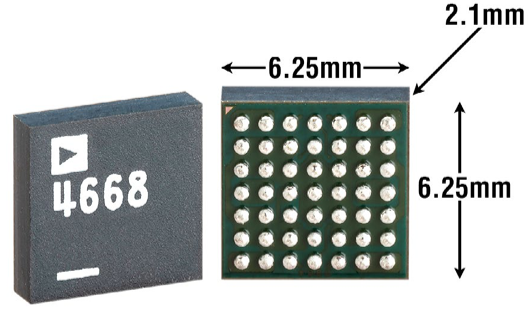 Click: Show me 6.25 x 6.25mm Boost & Buck-Boost
Show me Ultrathin
Show me
Silent Switcher
Show me 
Pin-Compatible
Show me 
Low Vin
(≤3V)
Show me 
High Vin
(≥40V)
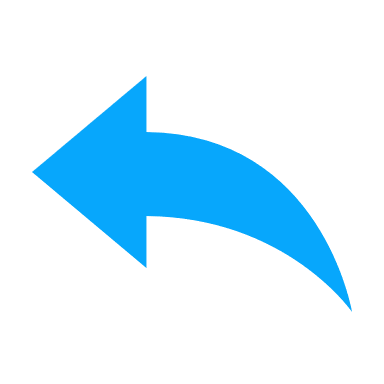 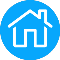 6.25 x 6.25mm µModule Regulators (Boost & Buck-Boost)
µModule Regulators
Click: Show me 6.25 x6.25mm Single Output
Click: Show me 6.25 x6.25mm Multiple Outputs
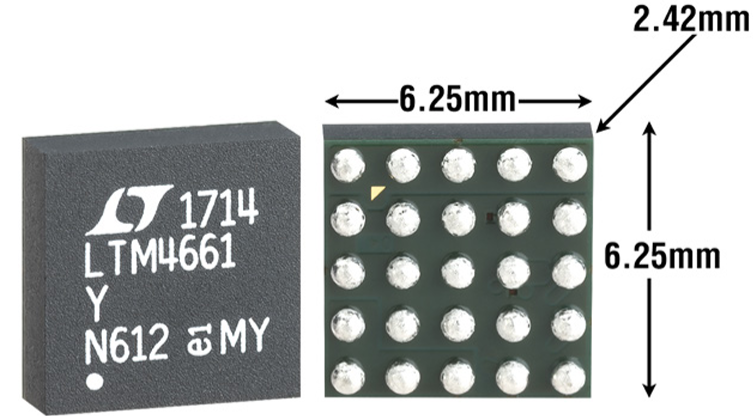 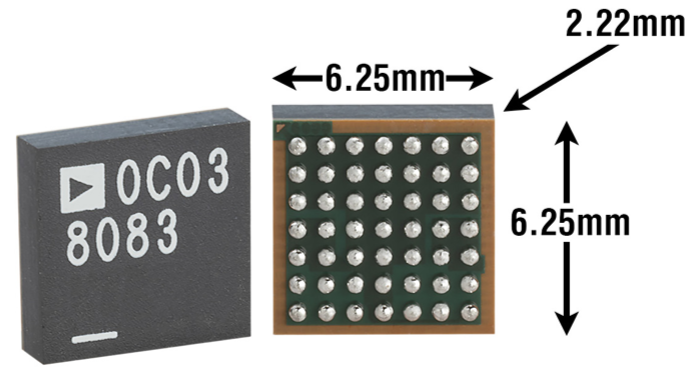 Show me
New Products
(2020,21,22)
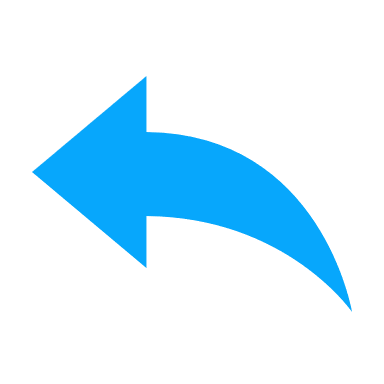 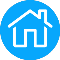 6.25 x 6.25mm CoP µModule Regulators
µModule Regulators
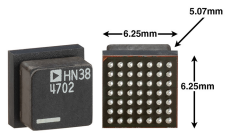 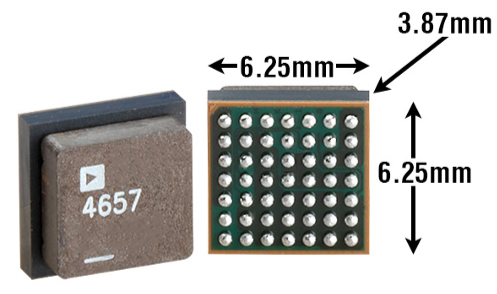 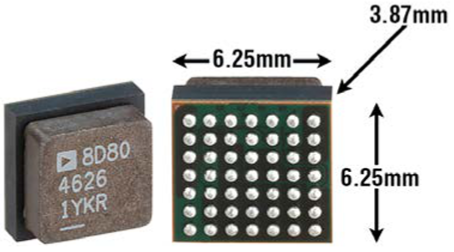 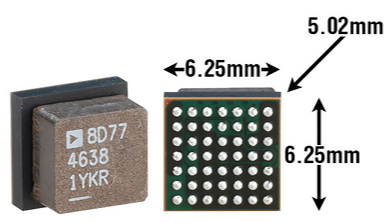 Show me 
Pin-Compatible
Show me
Silent Switcher
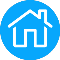 4 x 4mm and 4 x 6.25mm µModule Regulators
µModule Regulators
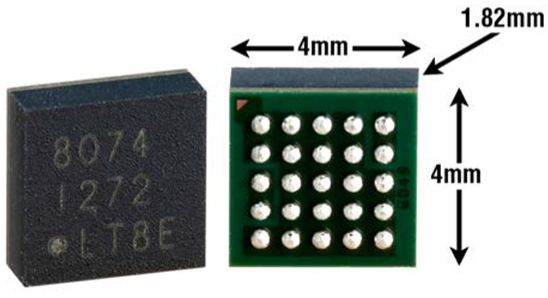 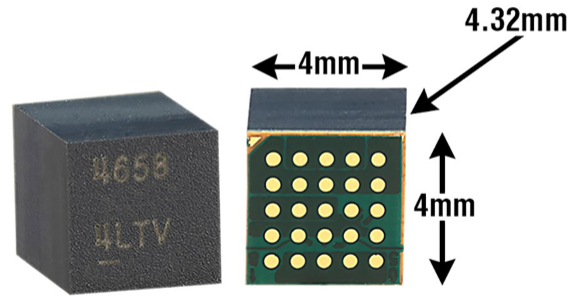 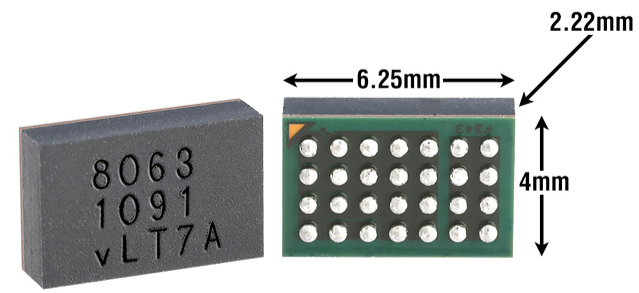 Show me 
Low Vin (<3V)
Show me 
High Vin
(≥40V)
Show me
Silent Switcher
Show me Ultrathin
Show me
New Products
(2020,21,22)
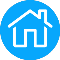 3 x 4mm and 3.5 x 4mm µModule Regulators
µModule Regulators
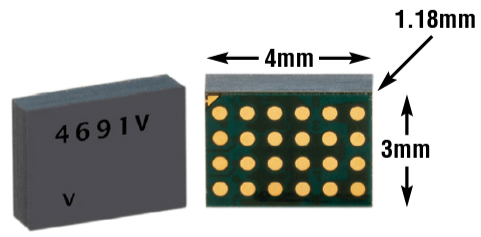 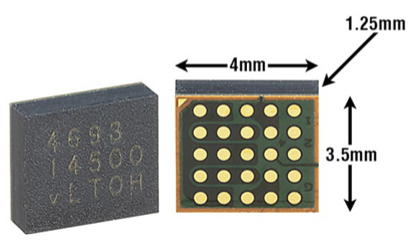 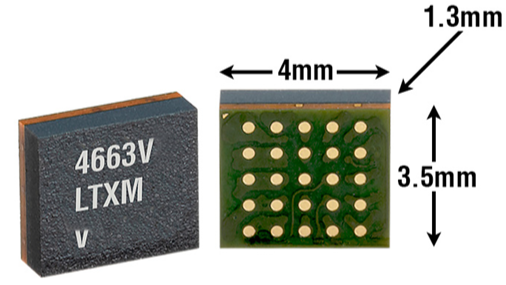 Show me 
Low Vin (<3V)
Show me
New Products
(2020,21,22)
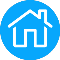 µModule Regulators <2mm tall (Ultrathin LGA)
µModule Regulators
Show me 
Pin-Compatible
Show me
New Products
(2020,21,22)
Show me 
Silent Switcher
Show me 
Low Vin
Show me 
High Vin
Show me PMBus
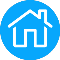 µModule Regulators ≤1.3mm tall (Ultrathin)
µModule Regulators
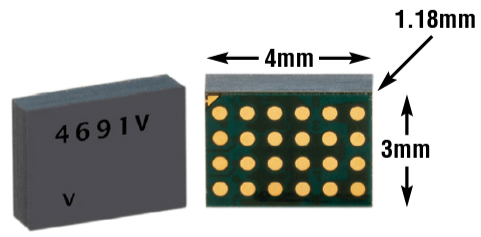 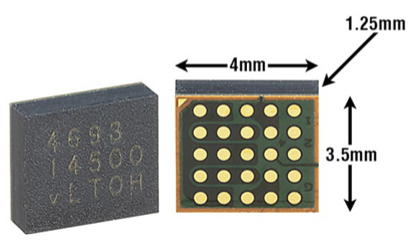 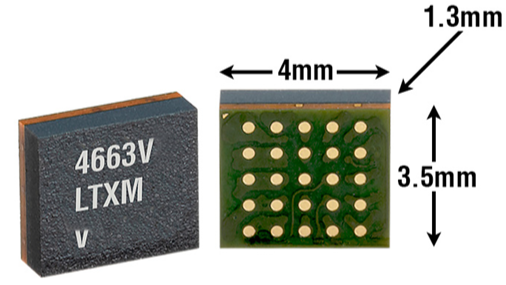 Show me 
Low Vin (<3V)
Show me
New Products
(2020,21,22)
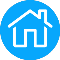 Design Logic
Find the correct µModule Regulators by package size & height in 2-3 clicks
Logic & structure
Future updates:
LTM8045
LTM8057
LTM8067
LTM8068
LTM8058
LTM8047
LTM8048
LTM4651
LTM8049
LTM8046
LTM8061
LTM8042
LTM8062
LTM8040
LTM4652
Home Page
Clickable: x-y (CoP & over molded), z height

Add foot note: LGA vs BGA 
Make sure picture is proportional
x-y is green box, z-height is yellow box
Product Table
Ultrathin parts
Include: function, # of output, Vin, Vout, Iout (sorted by), x-y, z, package, part number (with link), package photo


Clickable features: Silent Switcher, PMbus, ultrathin, high/low Vin, new product
Include: function, # of output, Vin, Vout, Iout (sorted by), x-y, z, package, part number (with link), package photo


Clickable features: Silent Switcher, PMbus, ultrathin, high/low Vin, new product